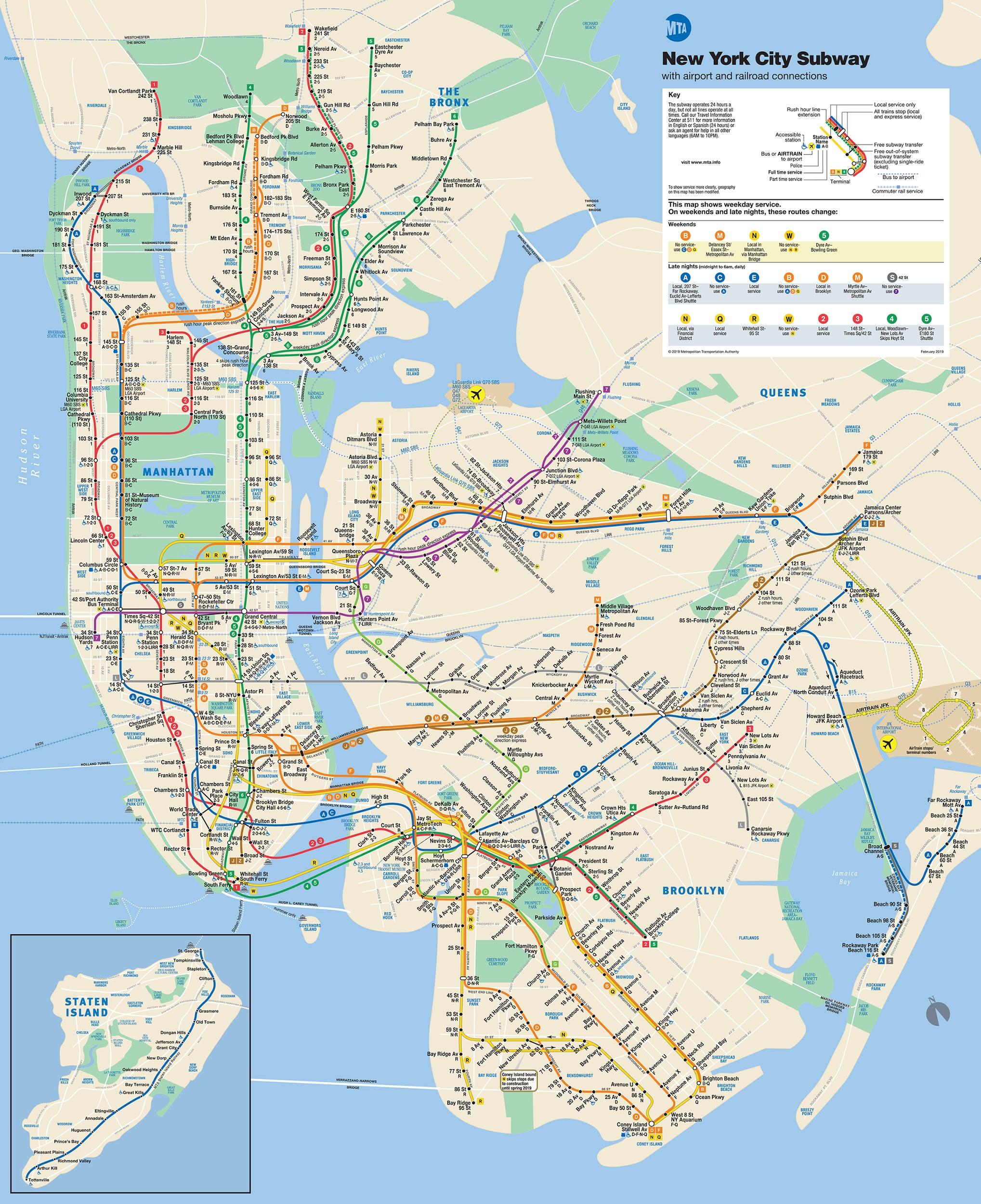 Where did we go on our virtual  field trip?

Where is our school?
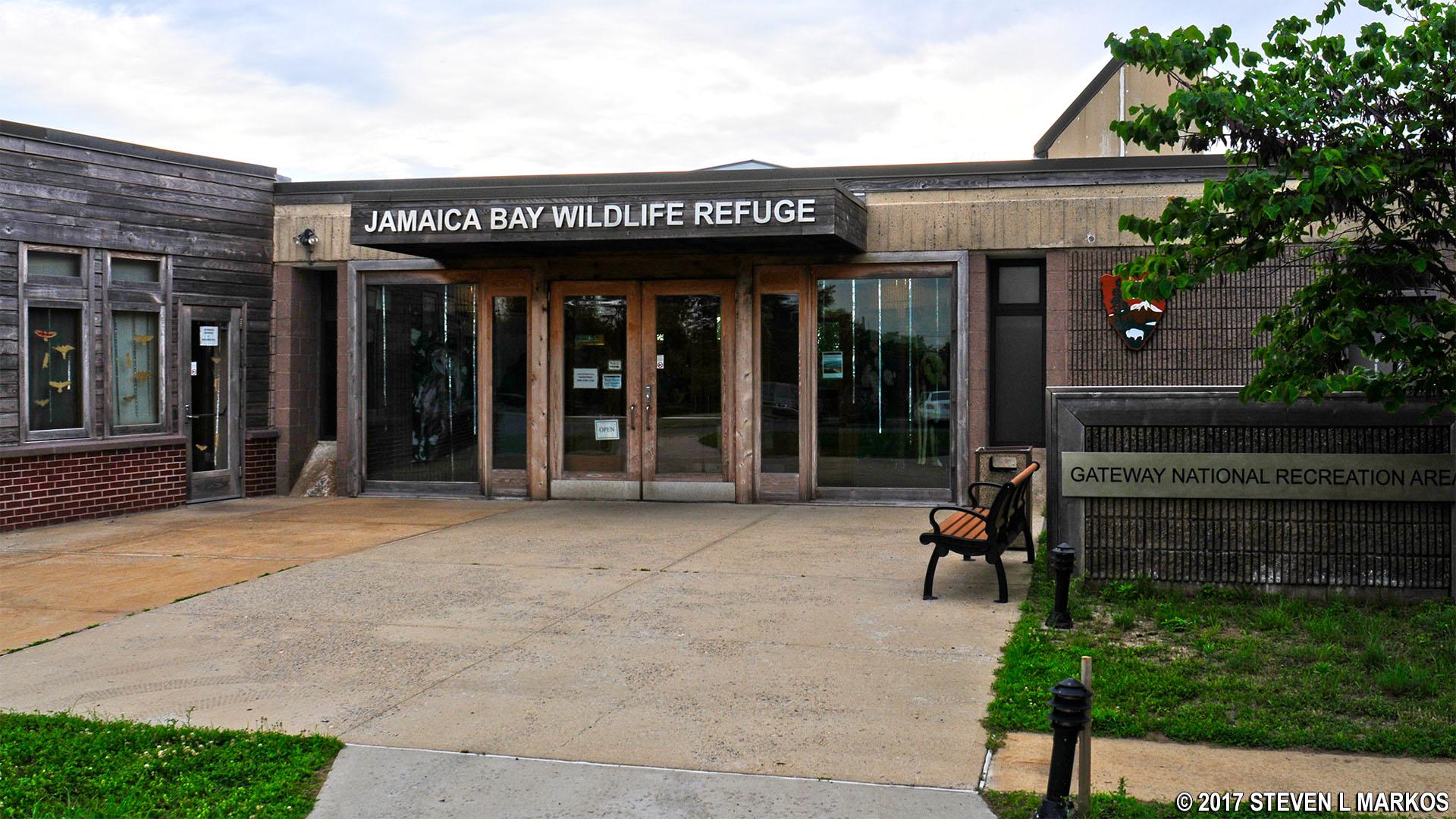 [Speaker Notes: The Jamaica Bay Wildlife Refuge is a “refuge” for wildlife.
Have students describe what a refuge is.
You can refer back to the MTA map to show how much habitat is available for wildlife, and how much is available for humans.]
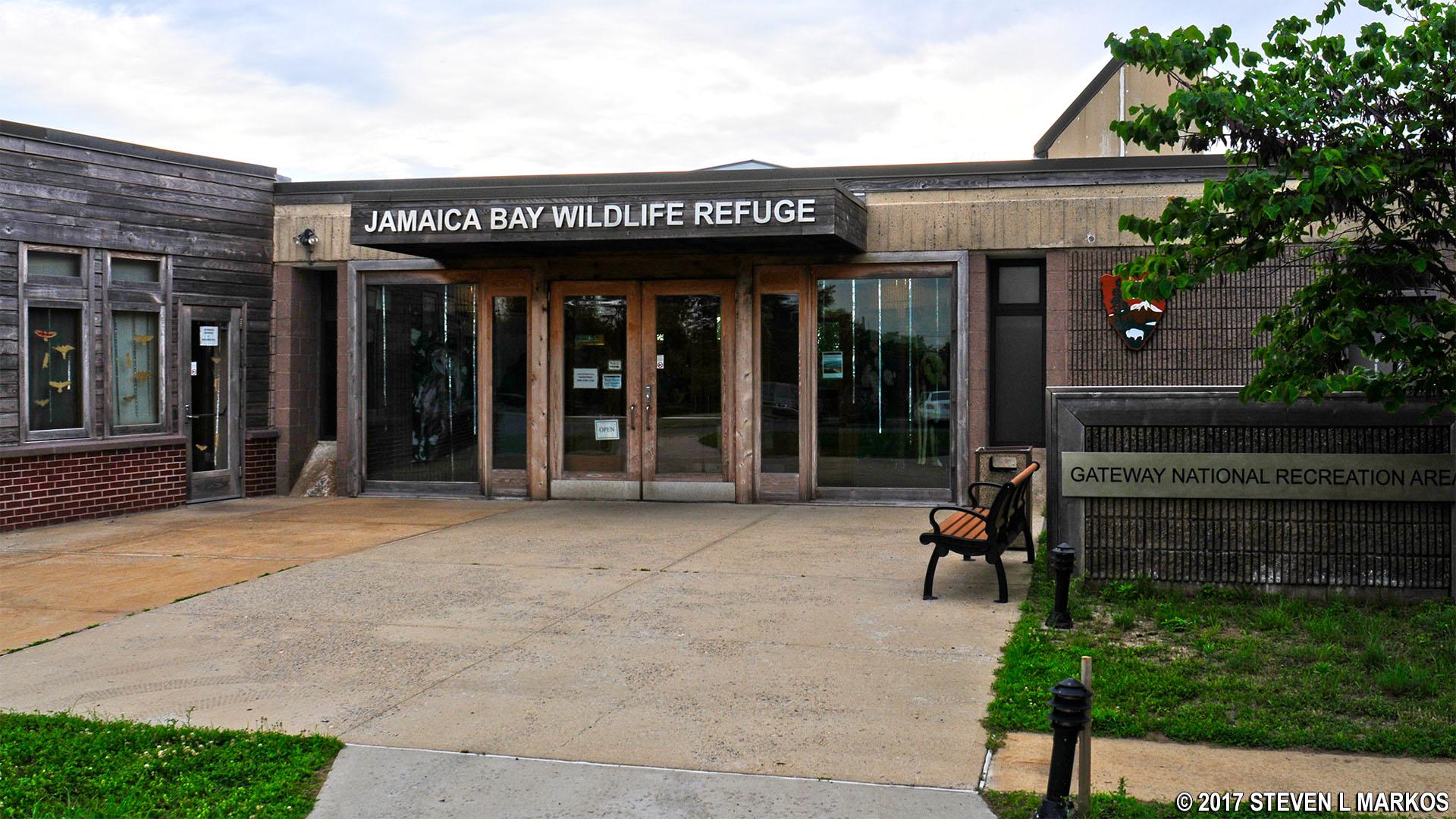 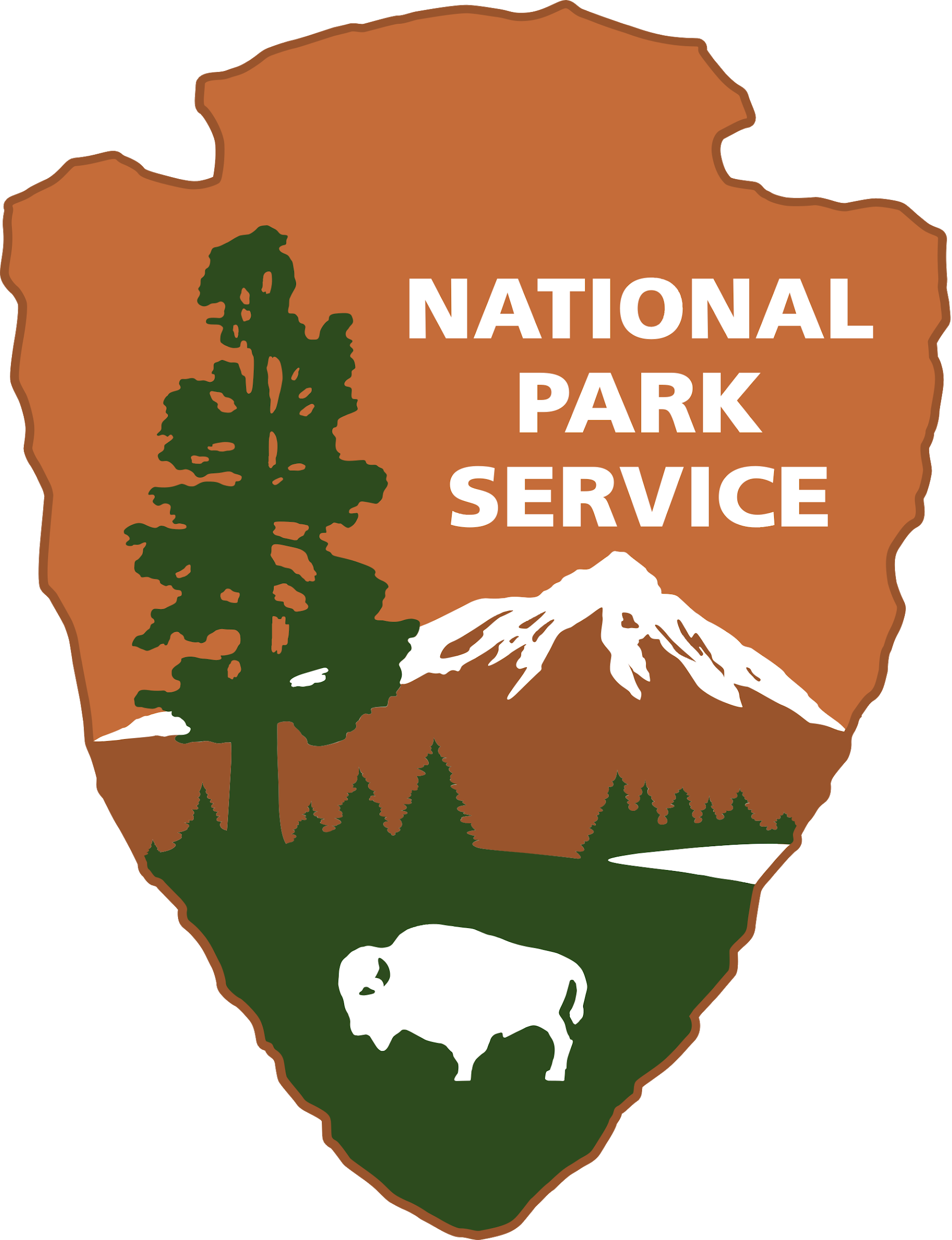 [Speaker Notes: There are 562 Wildlife Refuges in the United States.
The Jamaica Bay Wildlife Refuge is part of the National Park Service, which means our NATION/COUNTRY protects all of these places from harm.  It also means that these places belong to everyone.]
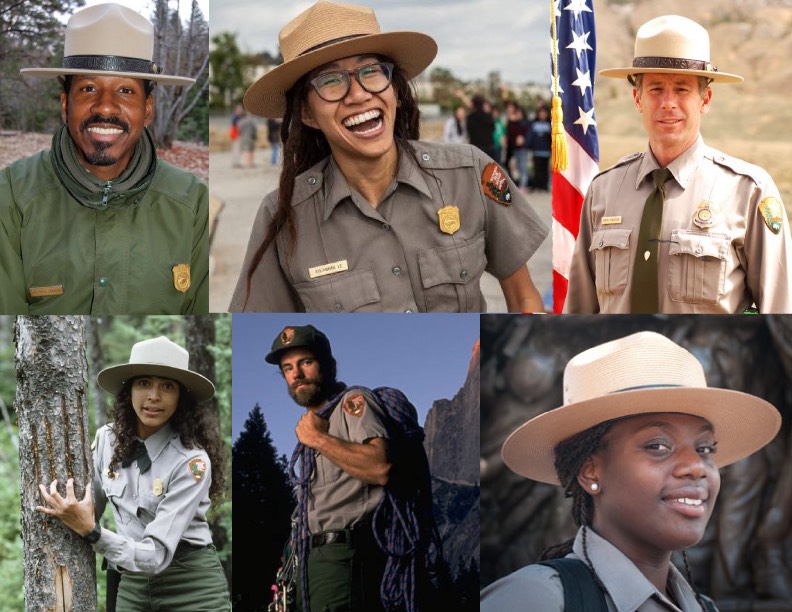 [Speaker Notes: Who works at a National Park?
Rangers help protect not only the wildlife, but also the history and culture of a place.
QUESTION: Would any of YOU be interested in becoming a ranger?
If so, you could be a ranger...]
The Grand Canyon
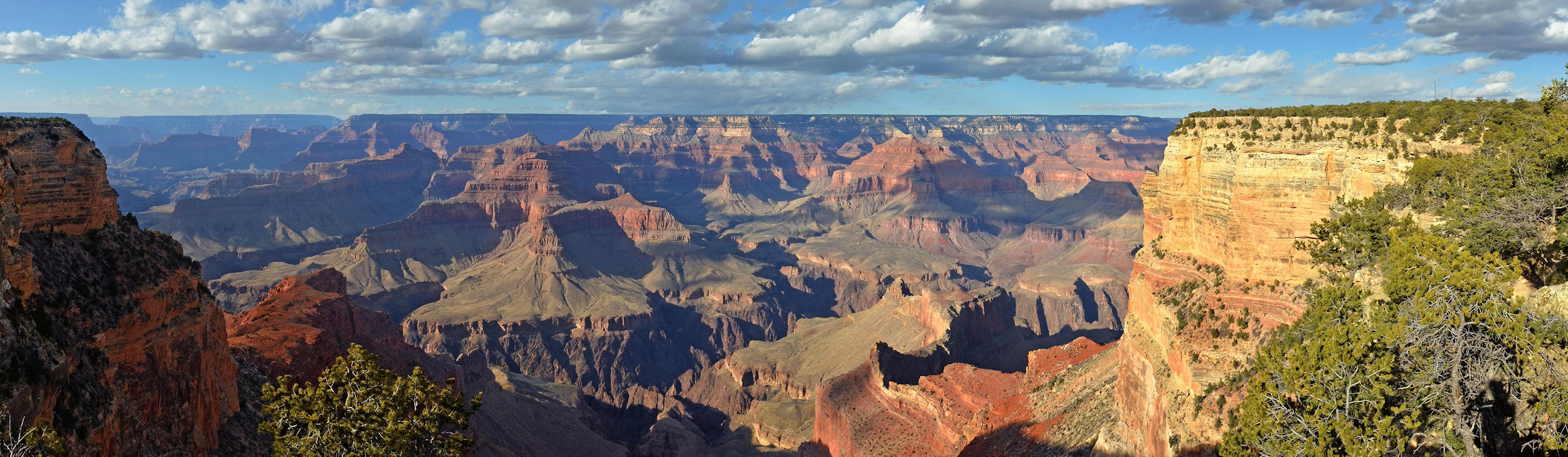 [Speaker Notes: In Arizona at the Grand Canyon.
Or...]
Statue of Liberty
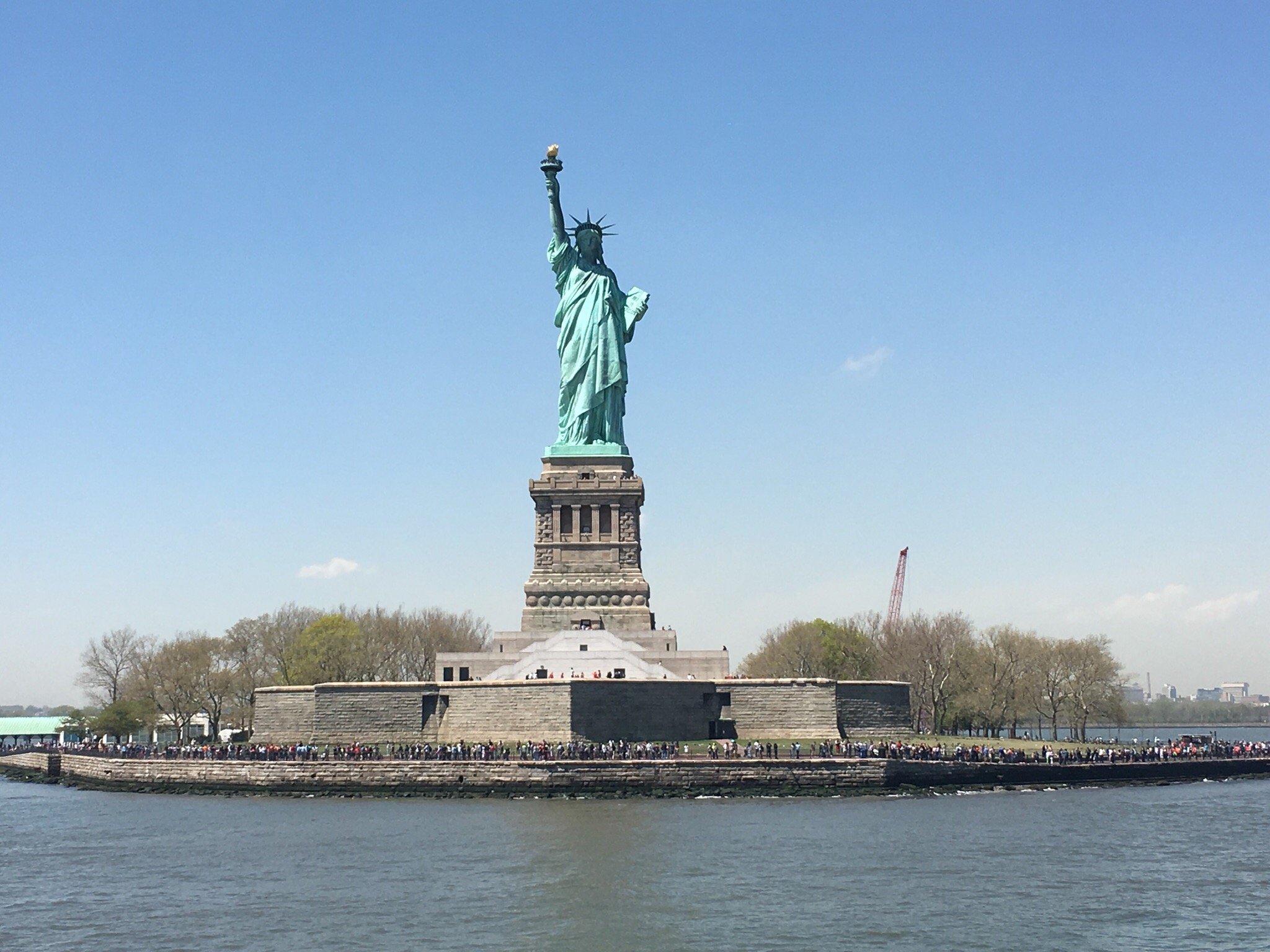 [Speaker Notes: You could be a ranger a little closer to home at the Statue of Liberty.]
Birth Home of Martin Luther King, Jr.
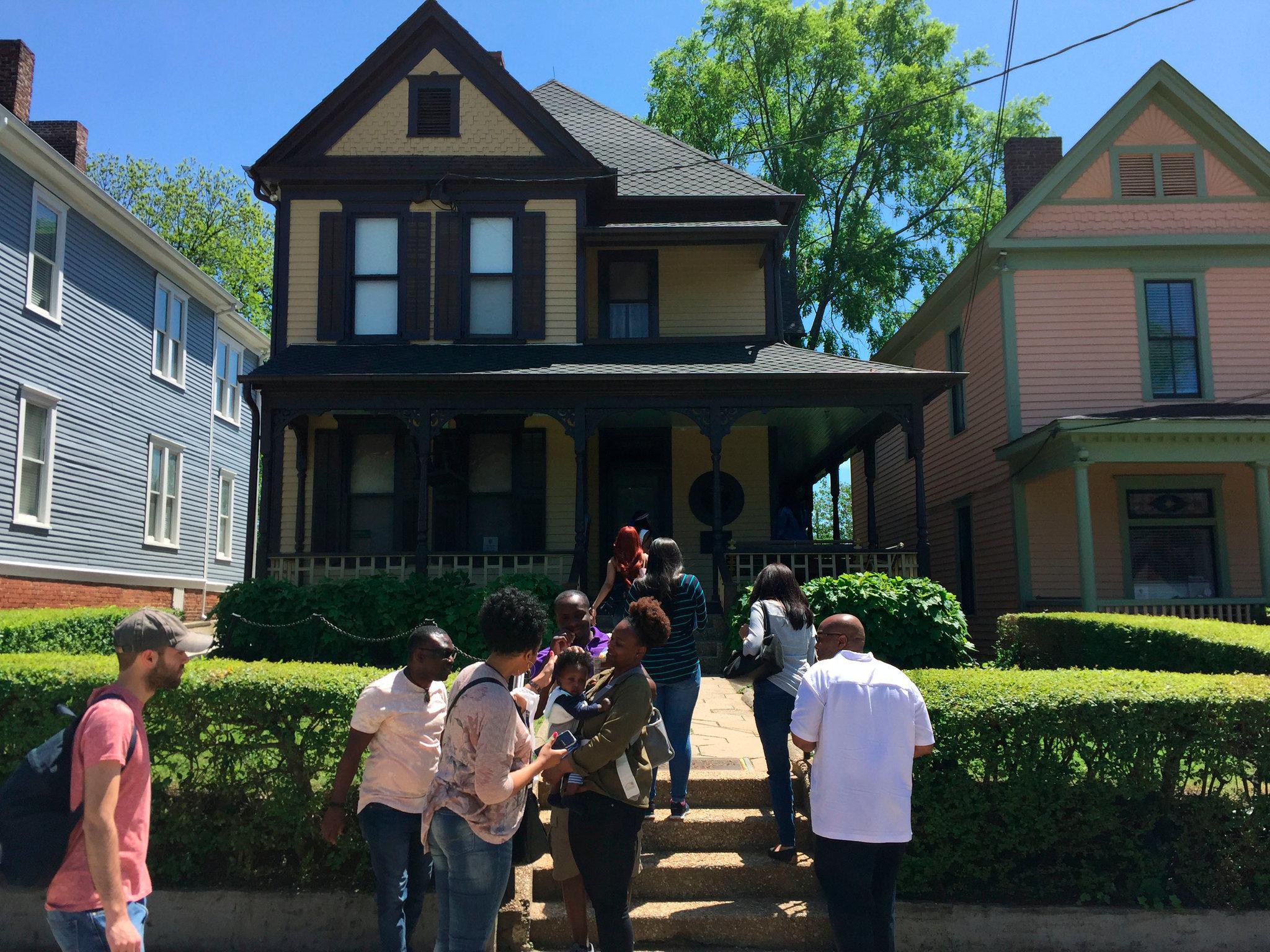 [Speaker Notes: In Florida at Dry Tortugas National Monument.
You can only get here by boat, and it is surrounded by coral reef.
Or...]
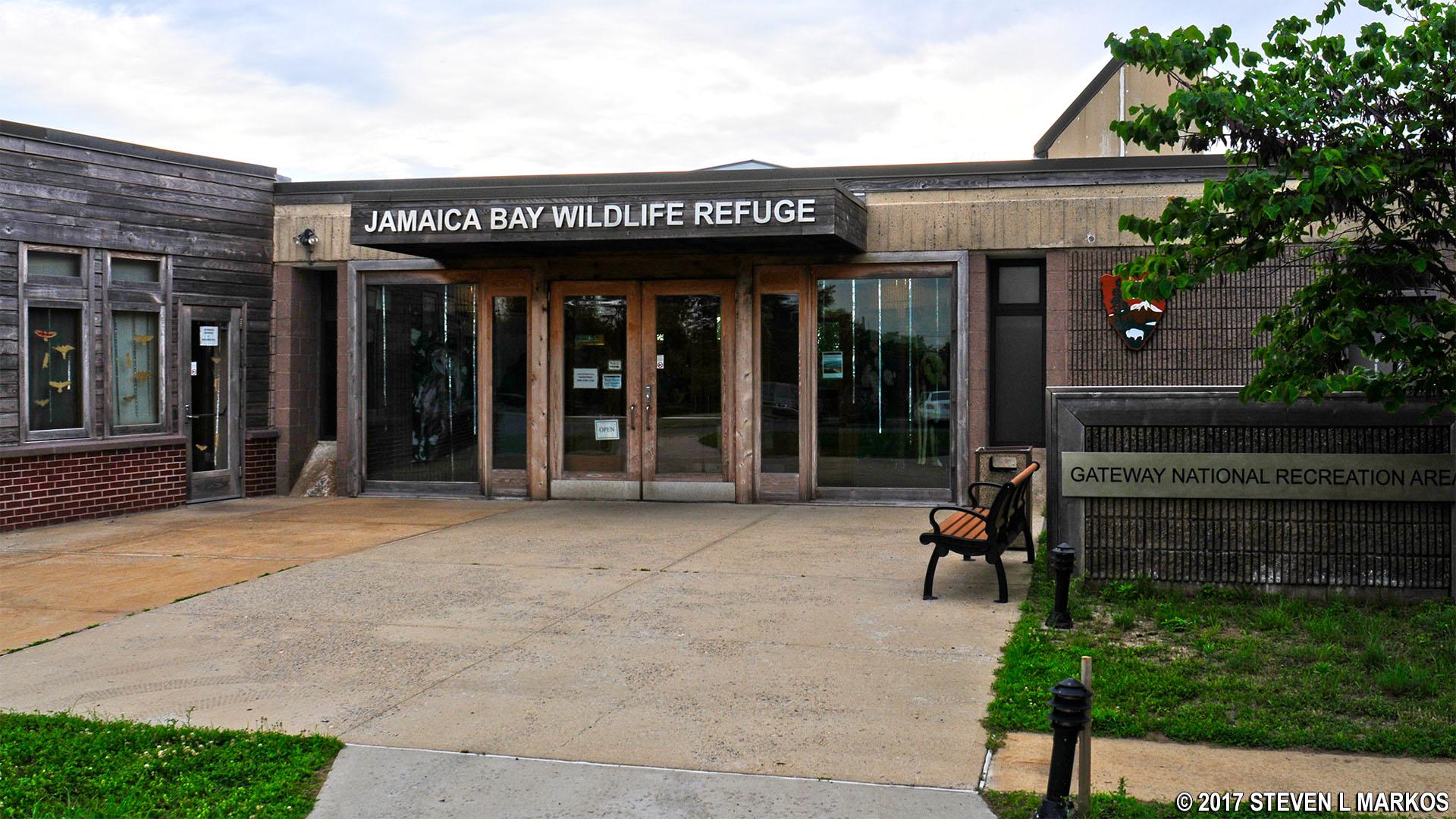 [Speaker Notes: But back to our local National Area, what kinds of habitat are being protected?]
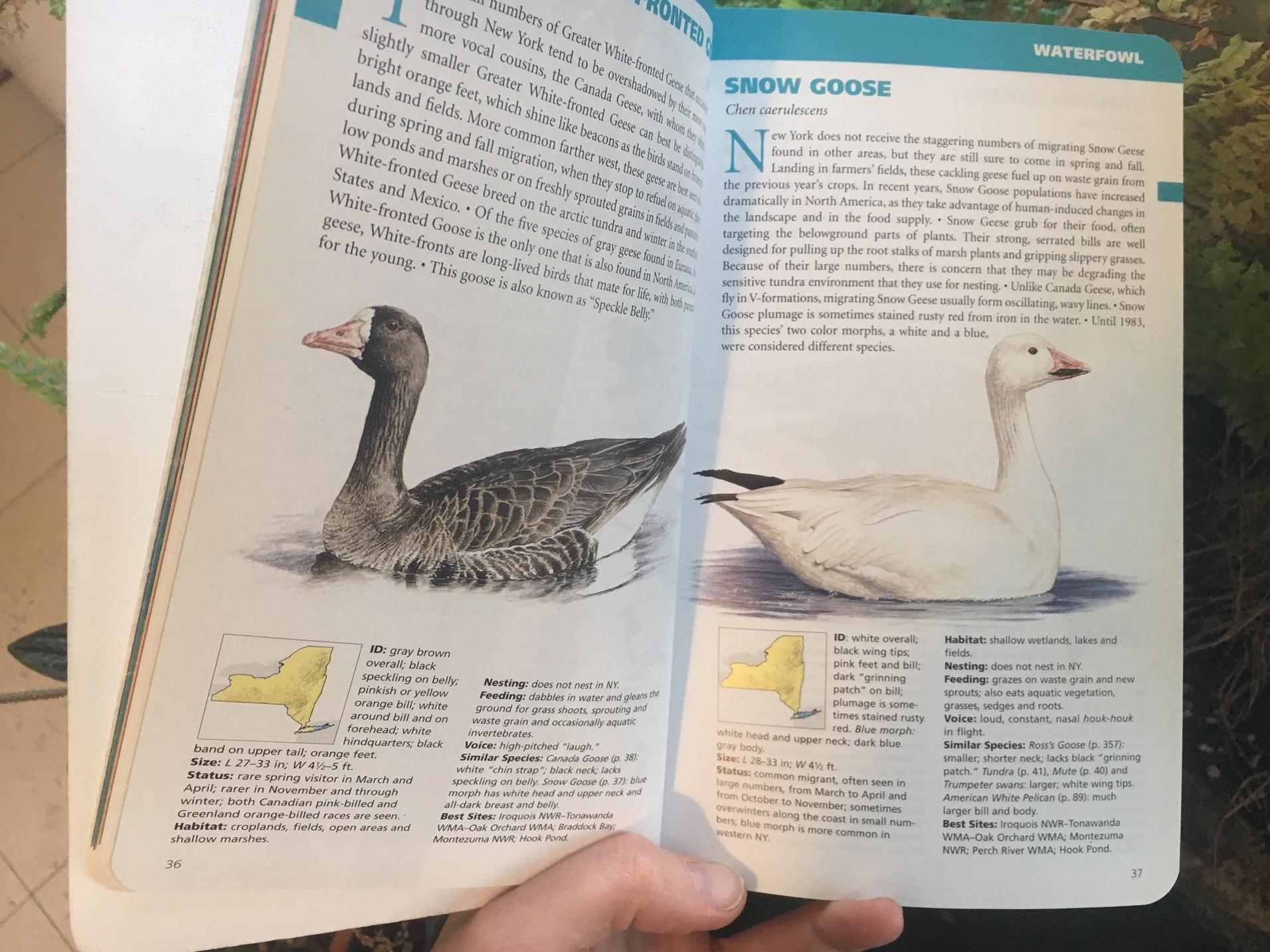 [Speaker Notes: A field guide can be used two ways:
-If you see a bird that you don’t know the name of, you can try to find it by the drawings
-Or, if you know the name, you can flip to the back of the book and look up the bird alphabetically, and it will tell you the page]
Field Guide Instructional Video
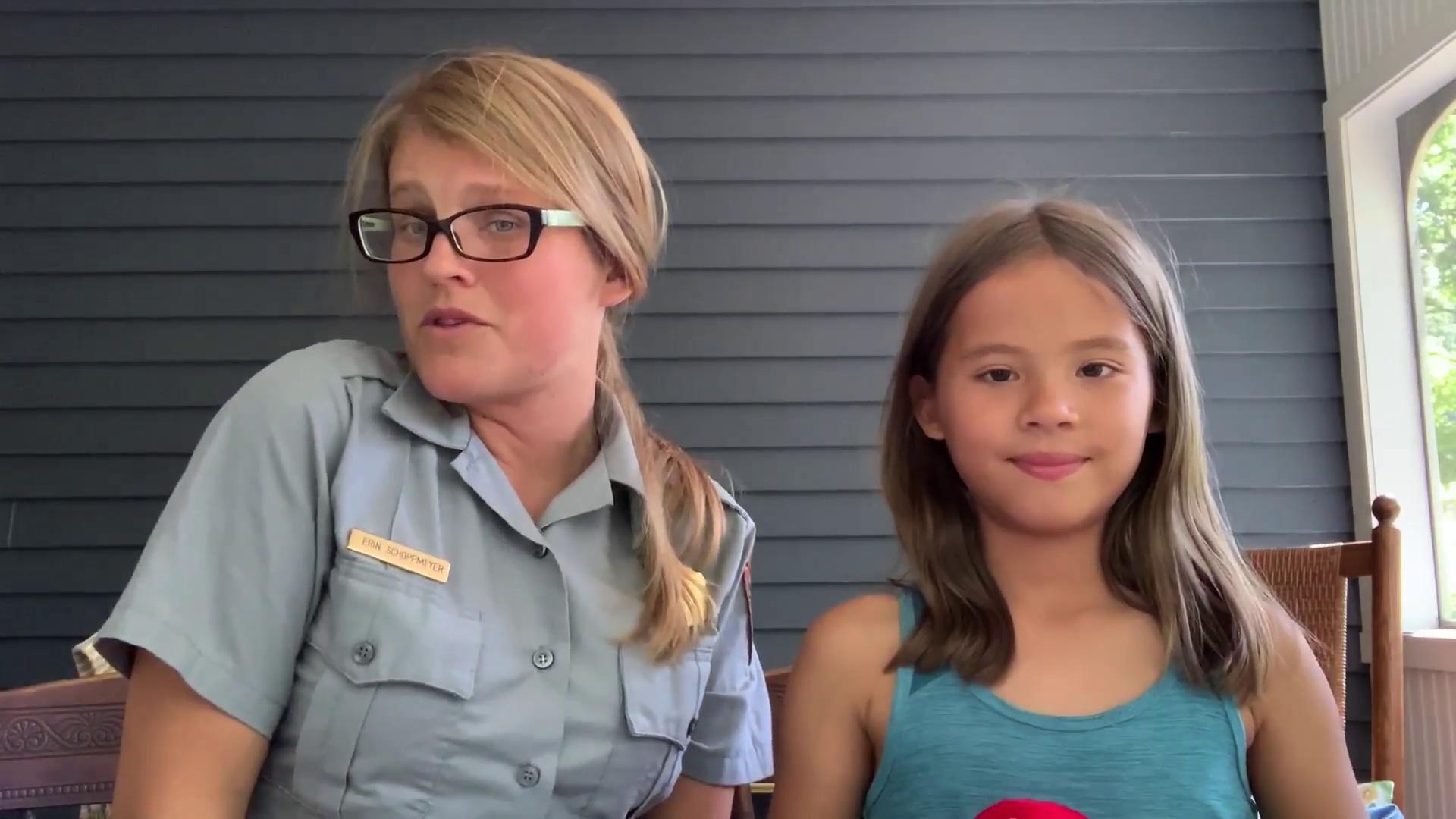 PROJECT STEPS
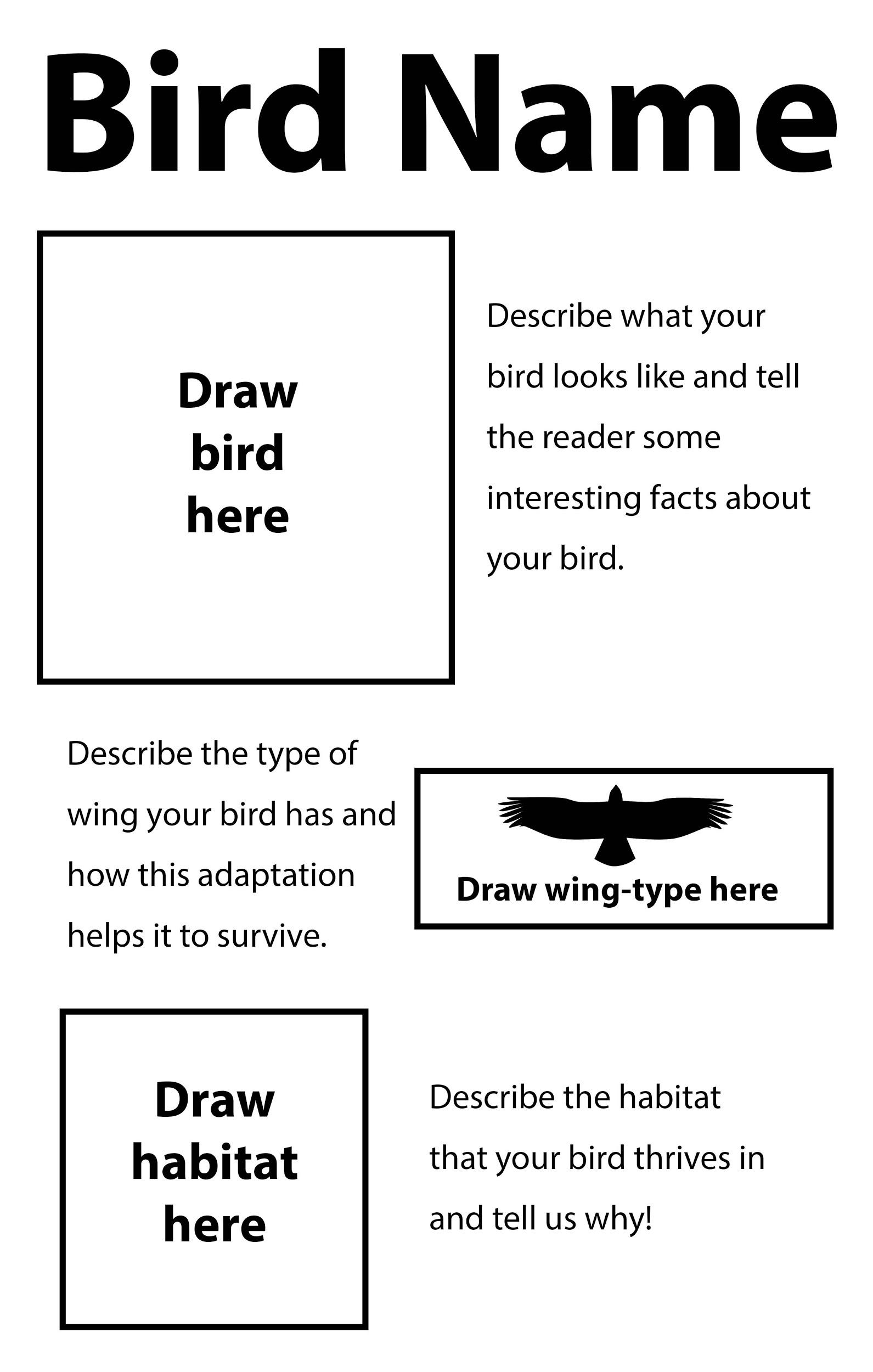 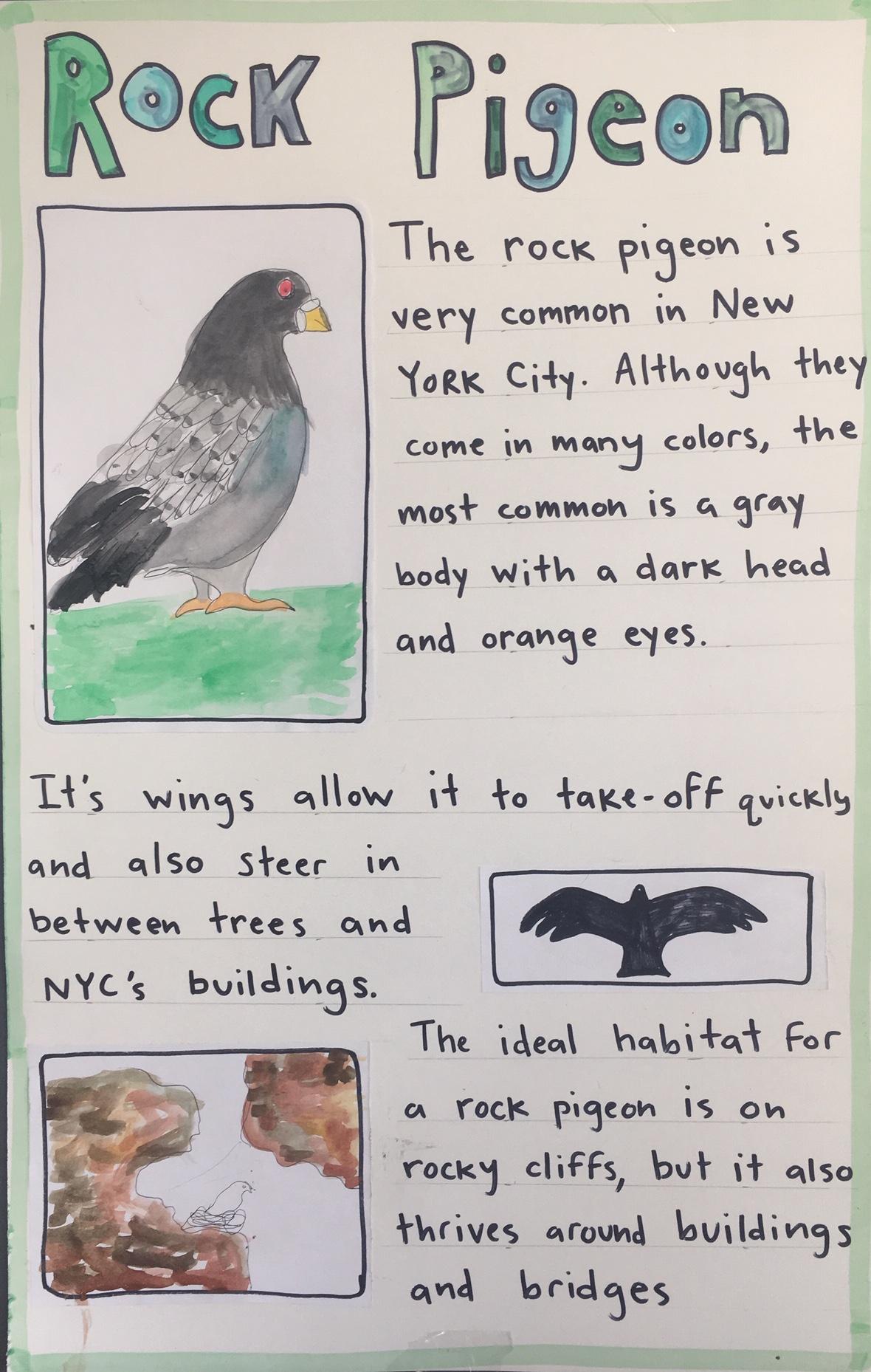 Choose a bird (it can be your favorite or one you’ve just learned)

Write out the bird’s name BIG AND BOLD

Draw your bird

Draws that bird’s wing-type

Draw the bird’s habitat

Add your descriptions for each drawing

You’ve got yourself a working field guide page!
[Speaker Notes: To make our own field guides, we will rely on this format so people can easily find the information they are looking for. Students can use https://www.allaboutbirds.org/news/ to search for their birds and learn this information.]